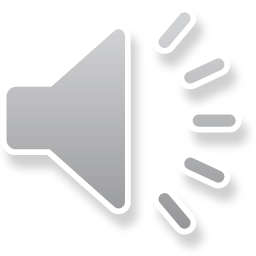 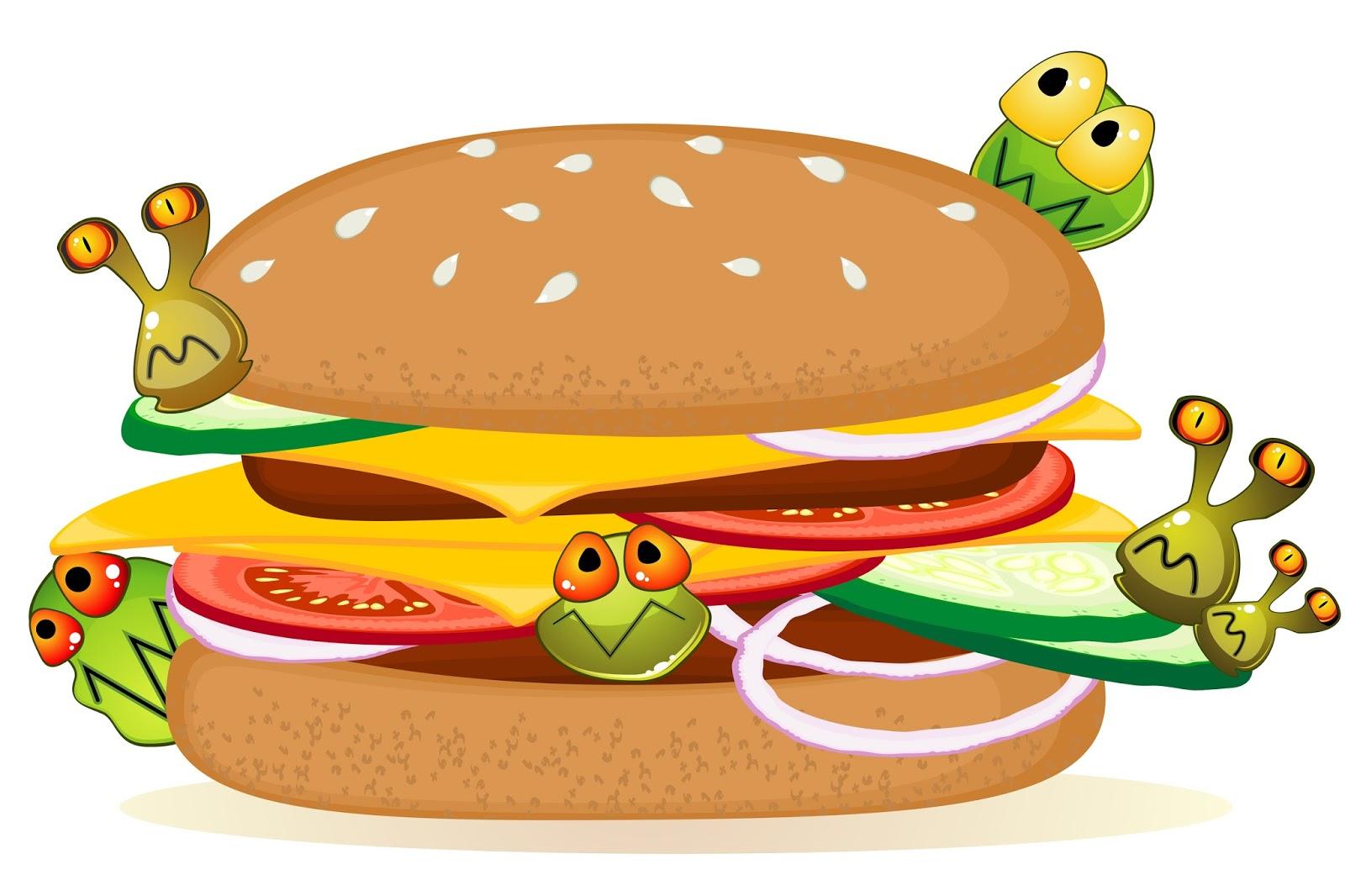 Hygiëne


Waarom?
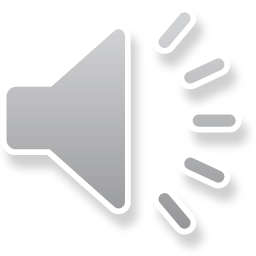 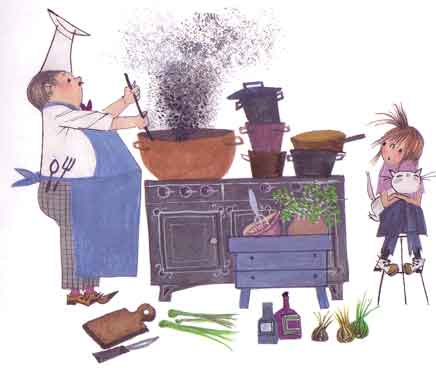 Hoe voorkomen wij vervuiling? Door:


Persoonlijke hygiëne
= mijzelf schoonhouden

Bedrijfshygiëne
= materialen en middelen
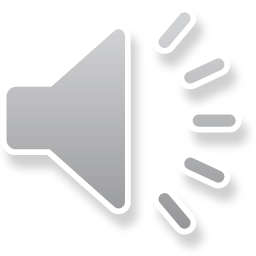 Zichtbaar vuil
Onzichtbaar vuil: Micro-organismen
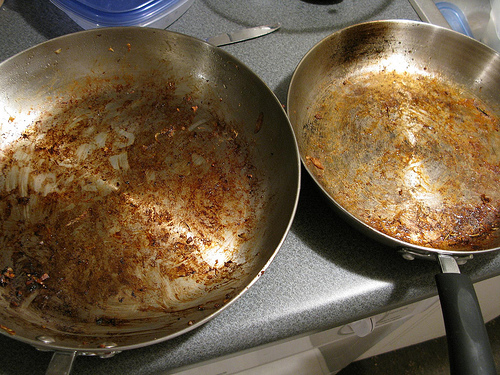 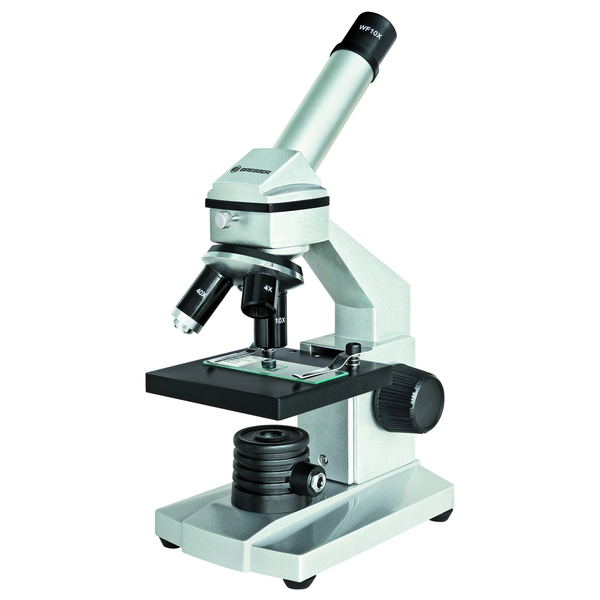 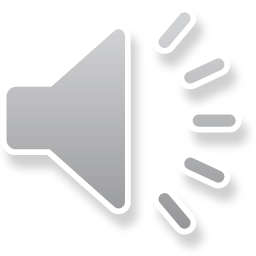 Micro-organismen in de huid
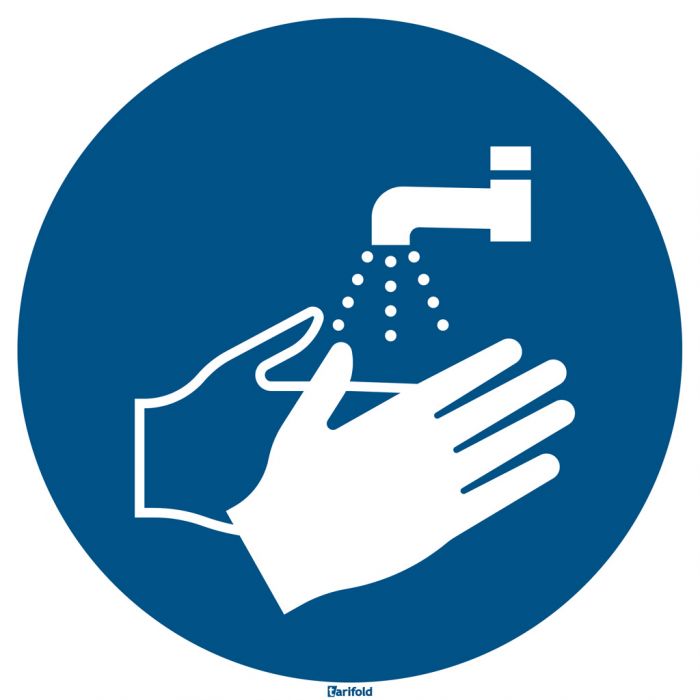 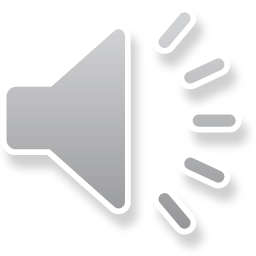 Hoe?
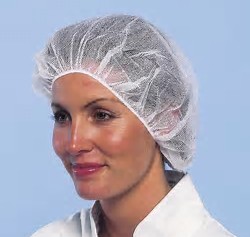 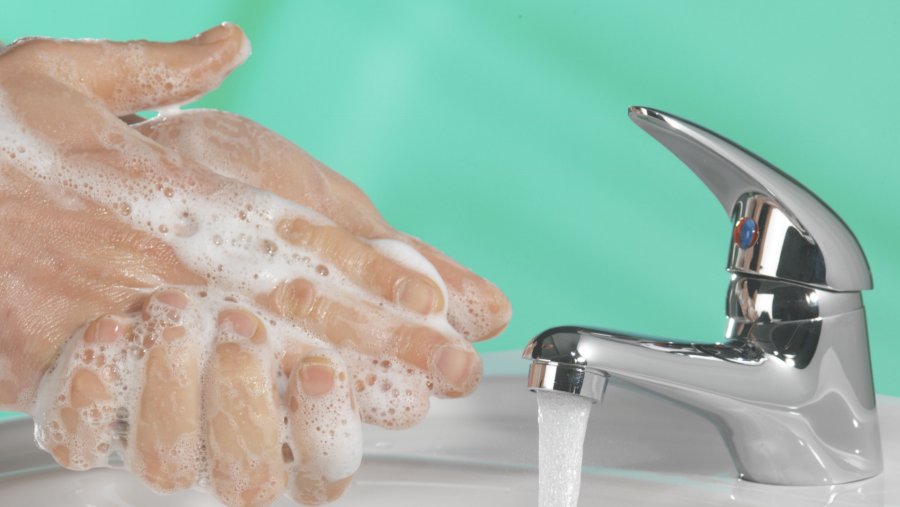 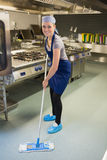 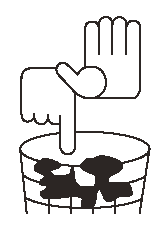 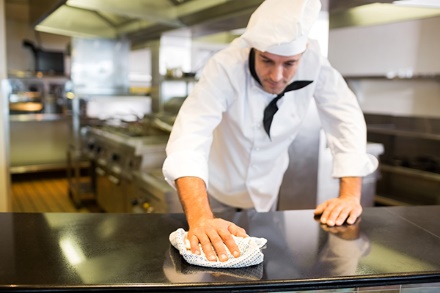 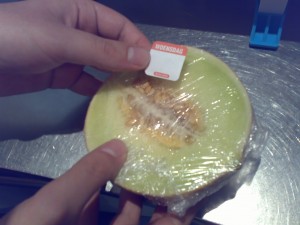 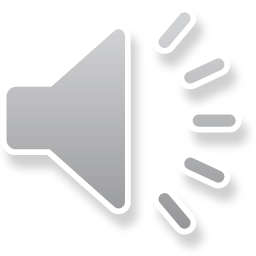 ARBO wet
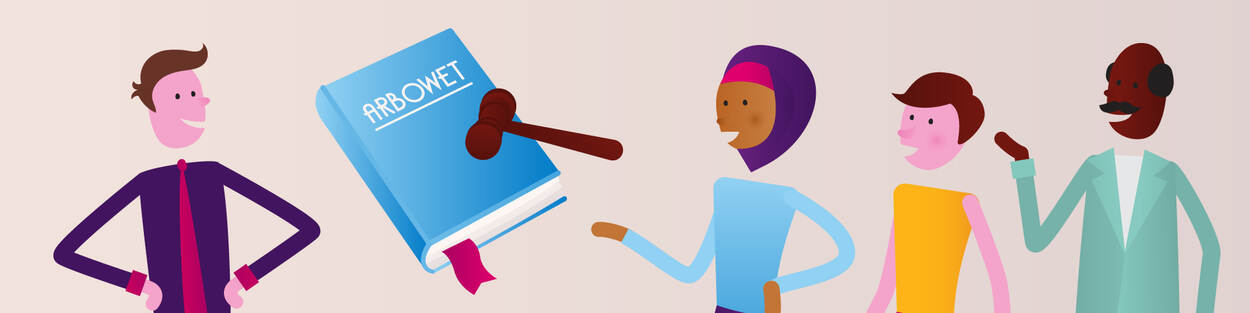 Arbo = Arbeids Omstandigheden